Motor Proteins and Translocases


Functions
muscle contraction, 
cytokinesis, 
chromosomal movements, 
membrane trafficking, 
organelle movements, 
cellular migration,
translocation of DNA or protein substrates
Motor Proteins (continued) 

Mechano-chemical coupling of ATP (sometimes GTP) hydrolysis and conformational changes 

Some walk on cytoskeletal tracks
	actin filaments
	microtubules

Three superfamilies of motor proteins 

Myosin (moves on actin filaments) 
Kinesin (moves toward the plus end of microtubules toward cell surface, common ancestor with Myosin)
Dynein (moves toward the minus end of microtubules, toward cell interior) 

Actin filaments
	G-actin (monomer) 
	 F-actin (assembled in microfilament)
	dynamic and rapid remodeling

Microtububules
	Tubulin filaments
	- ends at centromere
	+ ends near cell surface
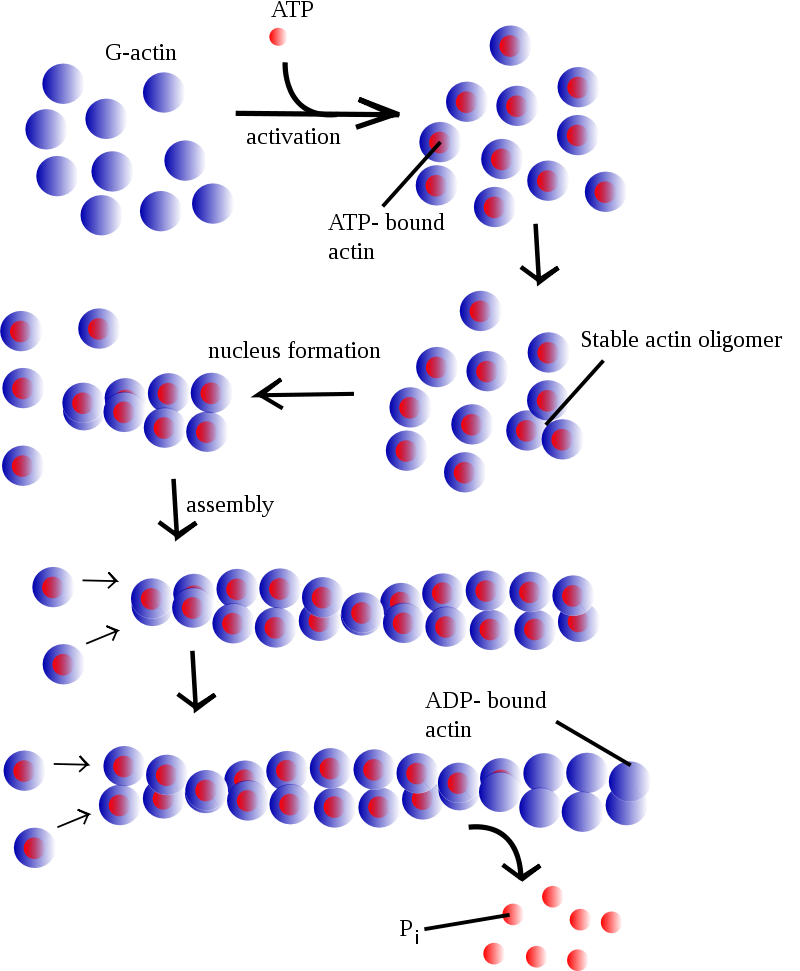 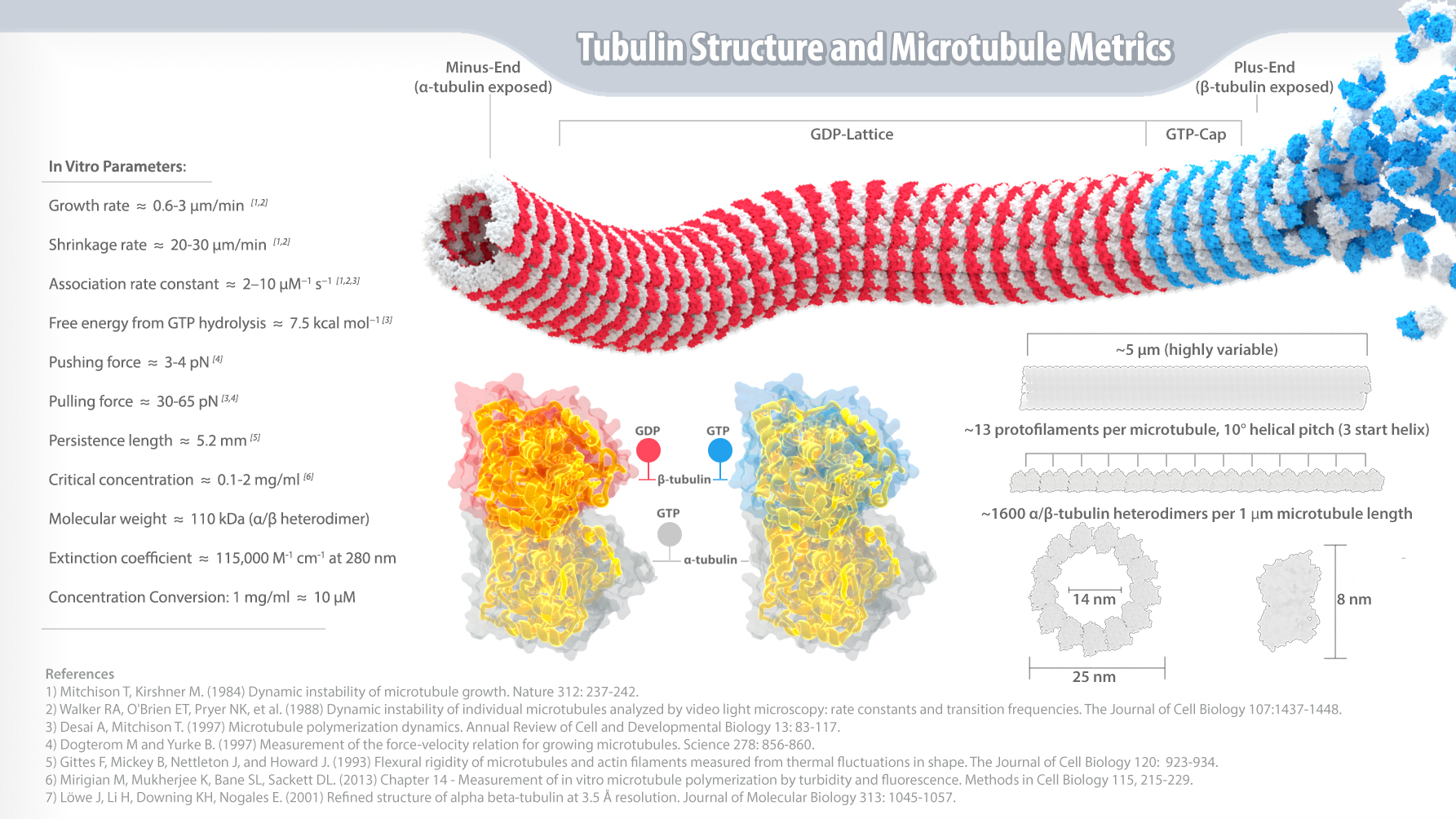 Energy Currency
Adenosine triphosphate (ATP , less commonly GTP) 
a nucleotide triphosphate, 
	 nitrogenous base (adenine, less commonly guanine), 
	 a ribose sugar, 
	 three serially bonded phosphates (a,b,g)
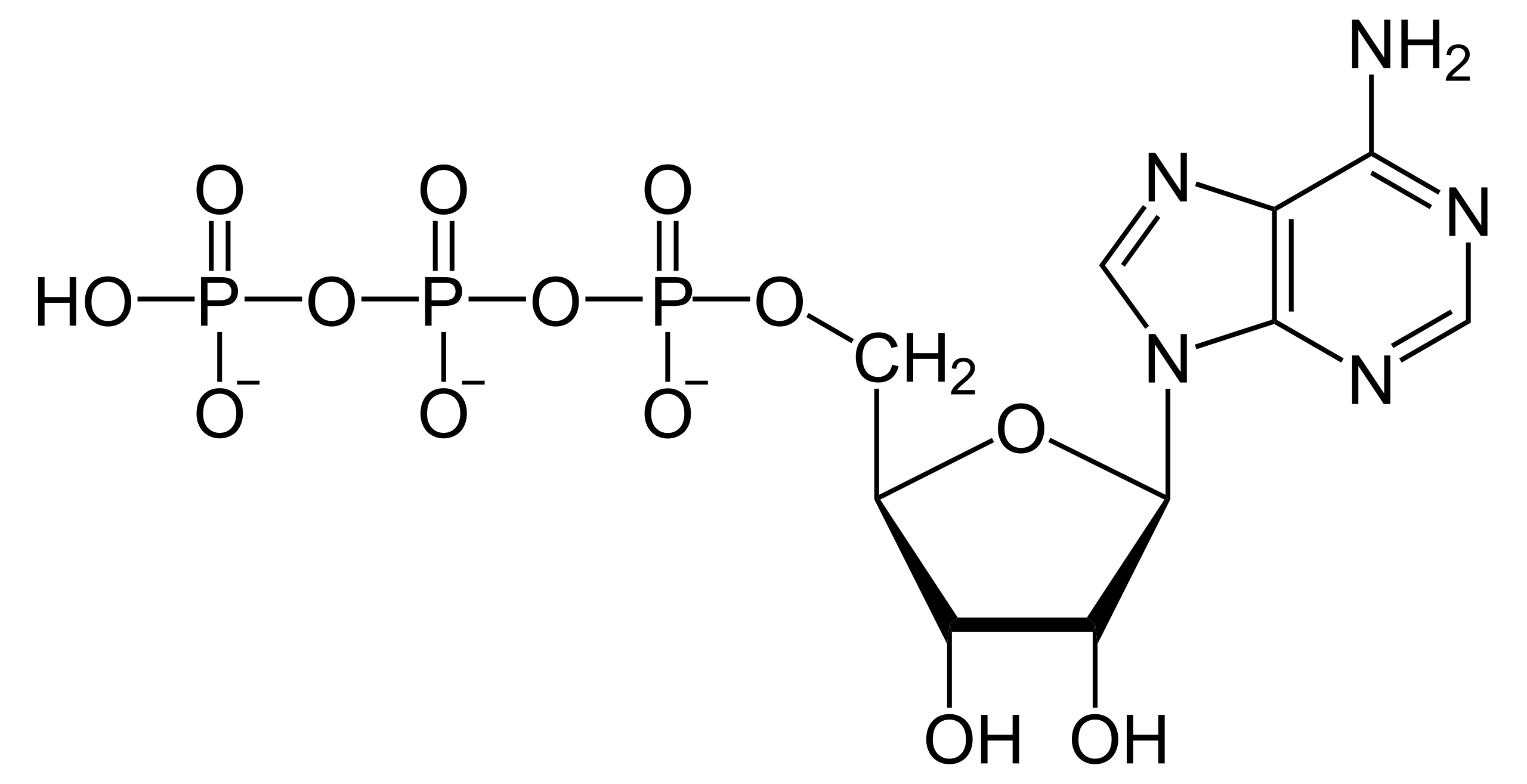 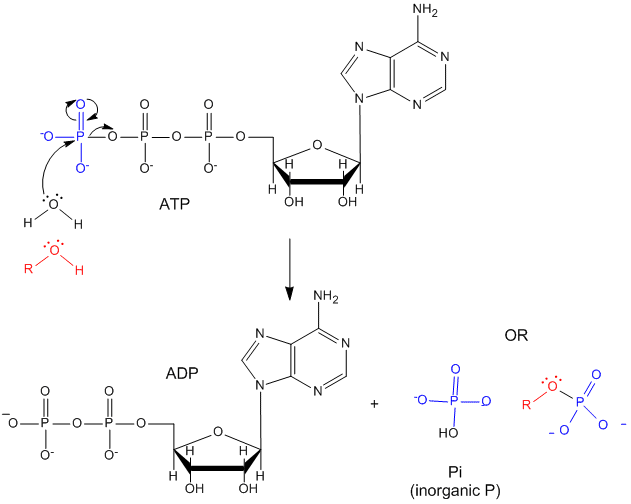 Energy Currency
ADP + Pi condensation to form ATP is driven by catabolic mechanisms, including  respiration (releases energy from glucose), beta-oxidation (releases energy from fat), and ketosis (releases energy from fat, under carbohydrate restriction).
The spontaneous hydrolysis of ATP is used to drive non-spontaeous processes.

ATP is hydrolyzed by
anabolism (protein synthesis, etc),
ion transport, 
muscle contraction, 
nerve impulse propagation, 
substrate phosphorylation,
RNA synthesis (NTPs are hydrolyzed) 
and anabolism.
Energy Currency
You consume (and synthesize) around 2x your body weight every day.

[ATP] in vivo is around 2-5 mM
ATP/ADP = 1000

ATP is a hydrotrope 
i.e., an amphipath that solubilizes hydrophobic compounds but cannot form micelles or membranes
Motors
Bind ATP
Hydrolyze ATP
Release Phosphate
Release ADP
Repeat
Myosin
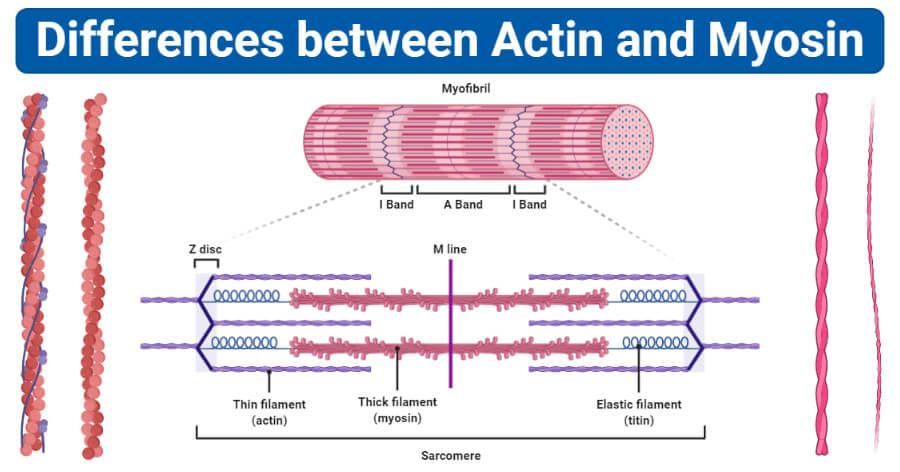 Domain structure myosin
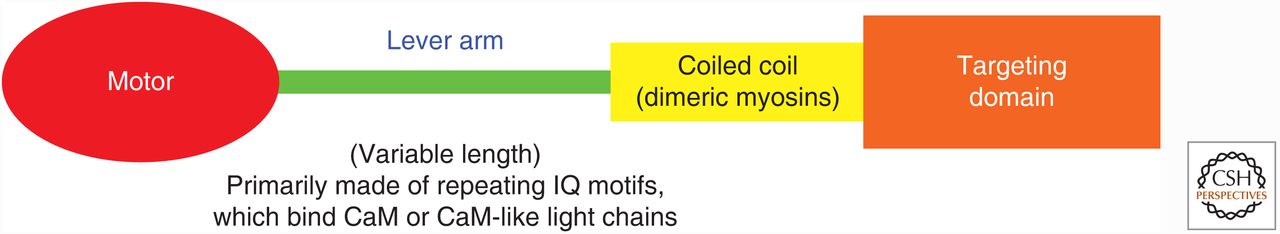 Domain structure of the myosin superfamily; conserved motor domain and divergence in other domains that mediate movement amplification, self-association, and cargo binding.
H. Lee Sweeney, and Erika L.F. Holzbaur Cold Spring Harb Perspect Biol 2018;10:a021931
©2018 by Cold Spring Harbor Laboratory Press
[Speaker Notes: Domain structure of members of the myosin superfamily of proteins. This blueprint of the myosins shows the conserved motor domain and the divergence in other domains that mediate movement amplification, self-association, and cargo binding. CaM, calmodulin; IQ, isoleucine glutamine.]
Structure of the myosin motor.
Myosin subdomains move relative to each other as rigid bodies

The converter subdomain is flexible and mobile, and amplifies the movements of the SH1 helix and relay them into large movements of the lever arm. 

 Double-headed arrow indicates closure of the cleft between the upper and lower 50K subdomains upon actin binding, which results in a strong binding to actin and loss of  Pi then ADP. 

Rebinding of ATP following the dissociation of ADP reopens this cleft, causing myosin to dissociate from actin. 

N term, amino terminal; ELC, essential light chain; 50K, 50-kDa subdomain; RLC, regulatory light chain.
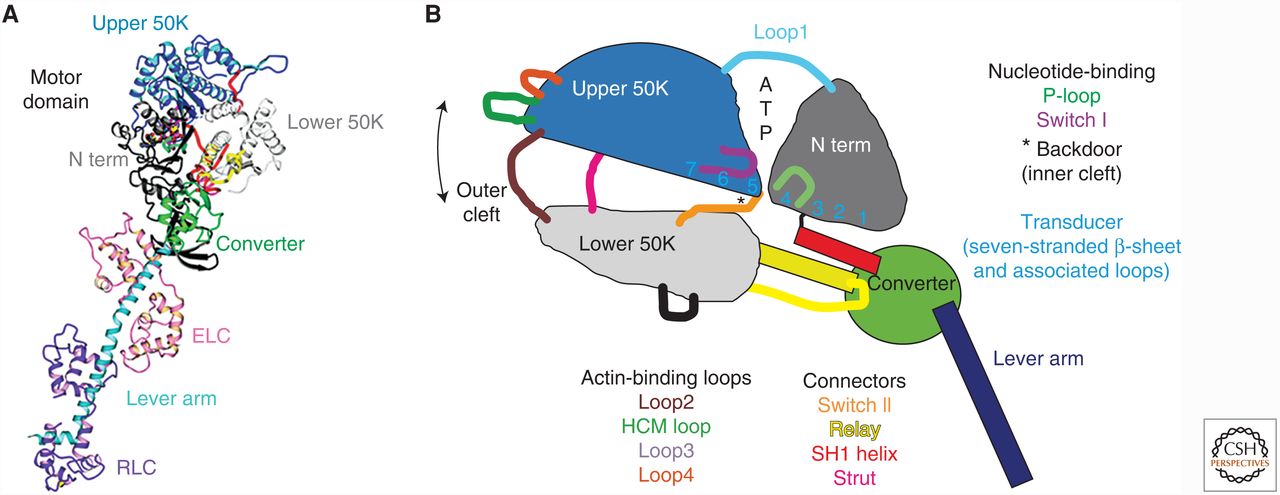 H. Lee Sweeney, and Erika L.F. Holzbaur Cold Spring Harb Perspect Biol 2018;10:a021931
[Speaker Notes: Structure of the myosin motor. (A) Ribbon diagram of the first myosin state (ATP state) for which there was a high-resolution crystal structure (Rayment et al. 1993). The structure represents the S1 fragment of skeletal muscle myosin II, which precedes the coiled coil. In different colors are the major subdomains of the motor and the myosin lever arm with its associated light chains. (B) Diagrammatic interpretation of the subdomains that move relative to each other as relatively rigid bodies as myosin undergoes state transitions during its ATPase cycle. The converter subdomain is the most flexible and mobile of the subdomains and amplifies the movements of the SH1 helix and relay into large movements of the lever arm, of which it is the most proximal component. The color-coded loops and connectors are individually identified at the bottom of the figure. The double-headed arrow indicates closure of the cleft between the upper and lower 50K subdomains that occur on actin binding, which results in a strong binding interface with actin and loss of the ATP hydrolysis products (Pi followed by ADP). Rebinding of ATP following the dissociation of ADP reopens this cleft, causing myosin to dissociate from actin. N term, amino terminal; ELC, essential light chain; 50K, 50-kDa subdomain; RLC, regulatory light chain.]
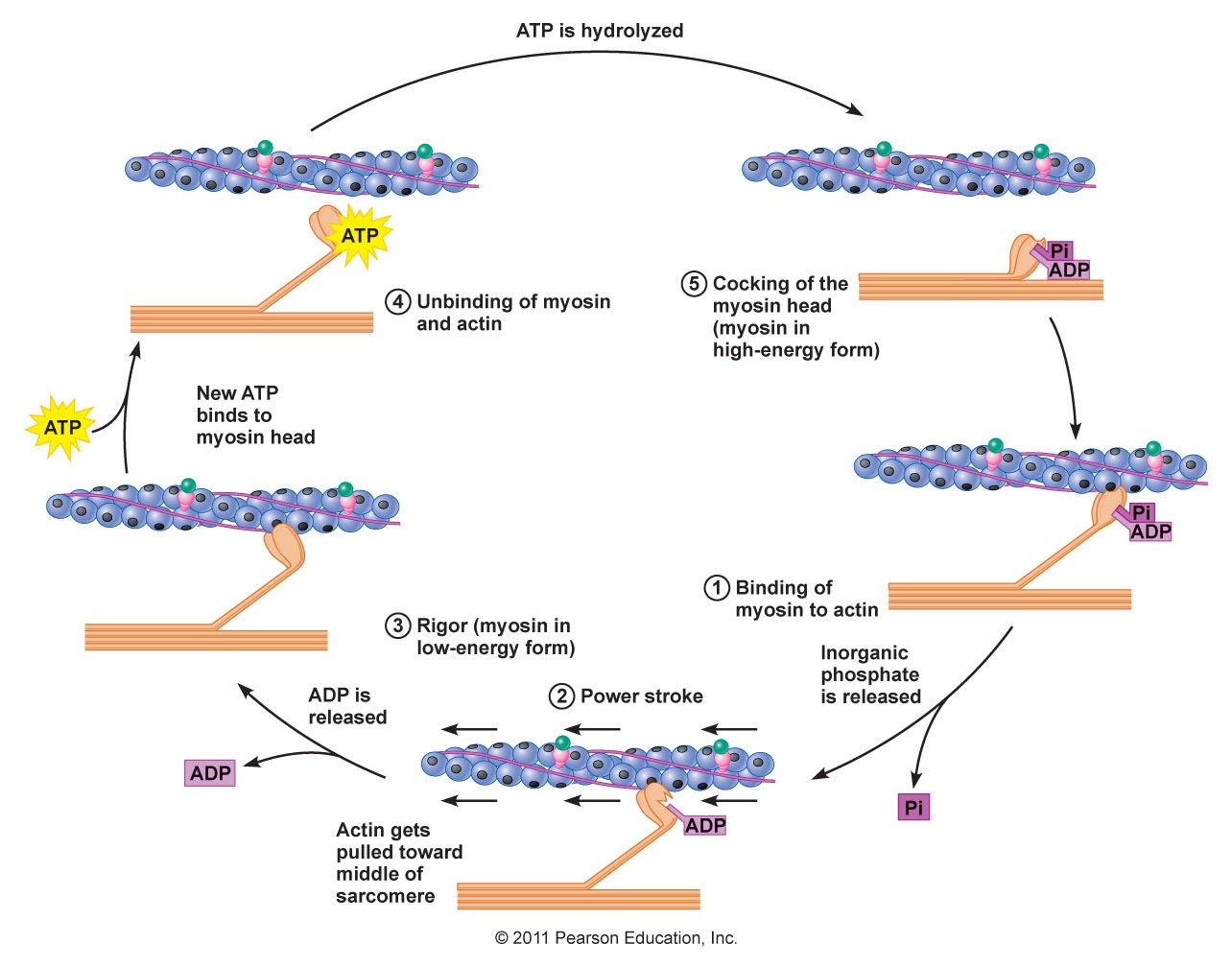 [Speaker Notes: Structure of the myosin motor. (A) Ribbon diagram of the first myosin state (ATP state) for which there was a high-resolution crystal structure (Rayment et al. 1993). The structure represents the S1 fragment of skeletal muscle myosin II, which precedes the coiled coil. In different colors are the major subdomains of the motor and the myosin lever arm with its associated light chains. (B) Diagrammatic interpretation of the subdomains that move relative to each other as relatively rigid bodies as myosin undergoes state transitions during its ATPase cycle. The converter subdomain is the most flexible and mobile of the subdomains and amplifies the movements of the SH1 helix and relay into large movements of the lever arm, of which it is the most proximal component. The color-coded loops and connectors are individually identified at the bottom of the figure. The double-headed arrow indicates closure of the cleft between the upper and lower 50K subdomains that occur on actin binding, which results in a strong binding interface with actin and loss of the ATP hydrolysis products (Pi followed by ADP). Rebinding of ATP following the dissociation of ADP reopens this cleft, causing myosin to dissociate from actin. N term, amino terminal; ELC, essential light chain; 50K, 50-kDa subdomain; RLC, regulatory light chain.]
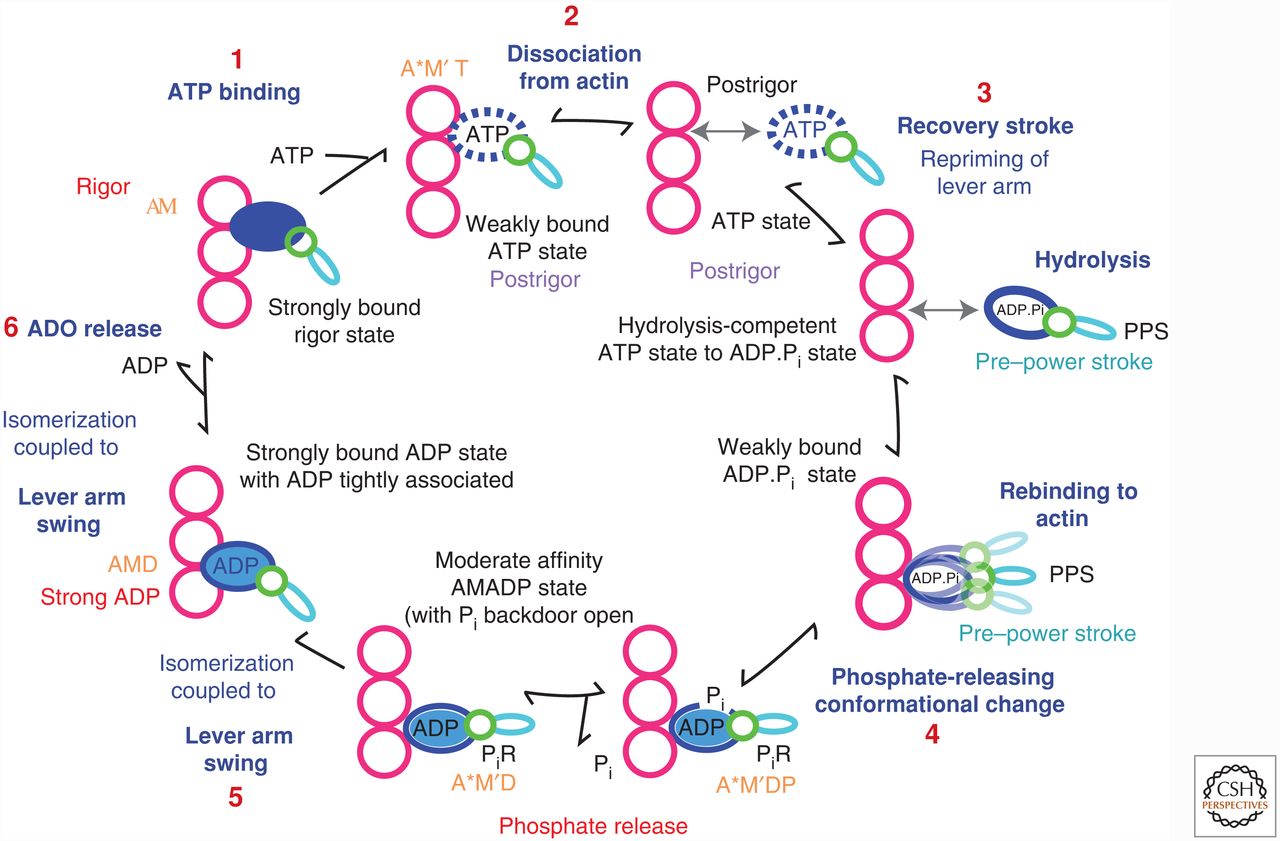 H. Lee Sweeney, and Erika L.F. Holzbaur Cold Spring Harb Perspect Biol 2018;10:a021931
[Speaker Notes: Myosin ATPase cycle on actin. The myosin states that bind weakly to actin and, thus, do not bear load or generate force and movement, are shown as noncolored. The myosin states that bind strongly to actin and generate force and movement are colored in shades of blue, becoming darker as the binding affinity increases. The binding of ATP to the rigor state (1) terminates the power stroke by causing myosin to dissociate from actin, forming the postrigor (PR) state (2). The repriming of the lever arm, known as the recovery stroke (3), occurs when myosin dissociated from actin in the PR state (or ATP state) undergoes an isomerization and hydrolyzes ATP to form the pre–power stroke state (PPS). Once the ATP is hydrolyzed, weak binding of the PPS myosin to actin can trigger a transition to the phosphate release (PiR) state (4), which likely involves some movement of the lever arm and formation of higher-affinity, stereo-specific binding to actin. Release of phosphate then drives the reaction forward (essentially unidirectional) with a large movement of the lever arm to form the strong ADP state (5). A further isomerization of the motor leads to the release of phosphate and is coupled to a further movement of the lever arm, completing the myosin power stroke on actin (6).]
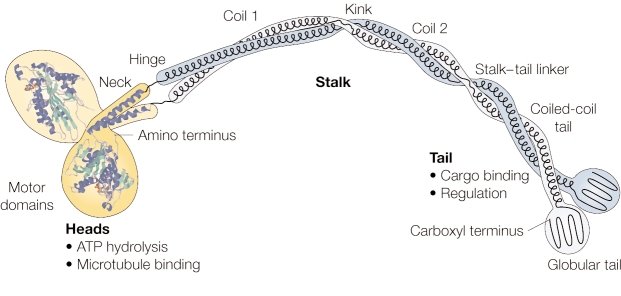 Domain organization of the conventional kinesin heavy-chain dimer, showing the crystal structure of the catalytic domains and the neck. The structure of the stalk and tail are inferred from electron microscopic images and coiled-coil prediction analyses. Regions predicted to form coiled-coils (neck, coil 1, coil 2, coiled-coil tail) and flexible regions (hinge, kink, stalk-tail linker) are indicated. Image from Günther Woehlke
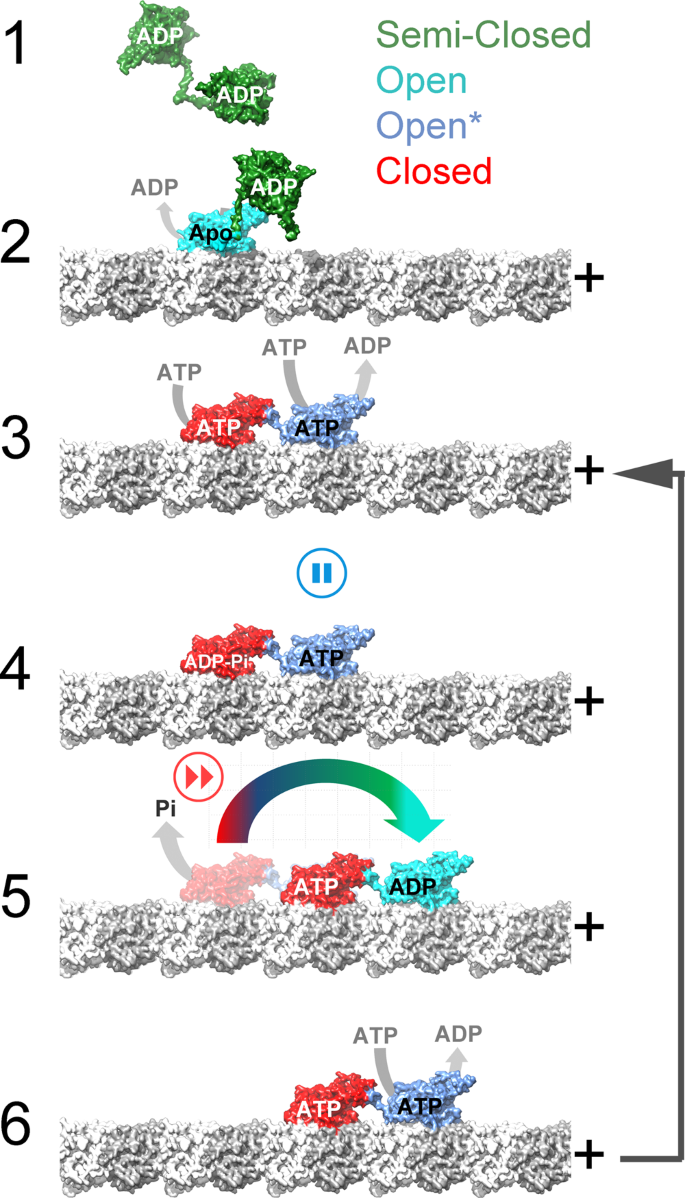 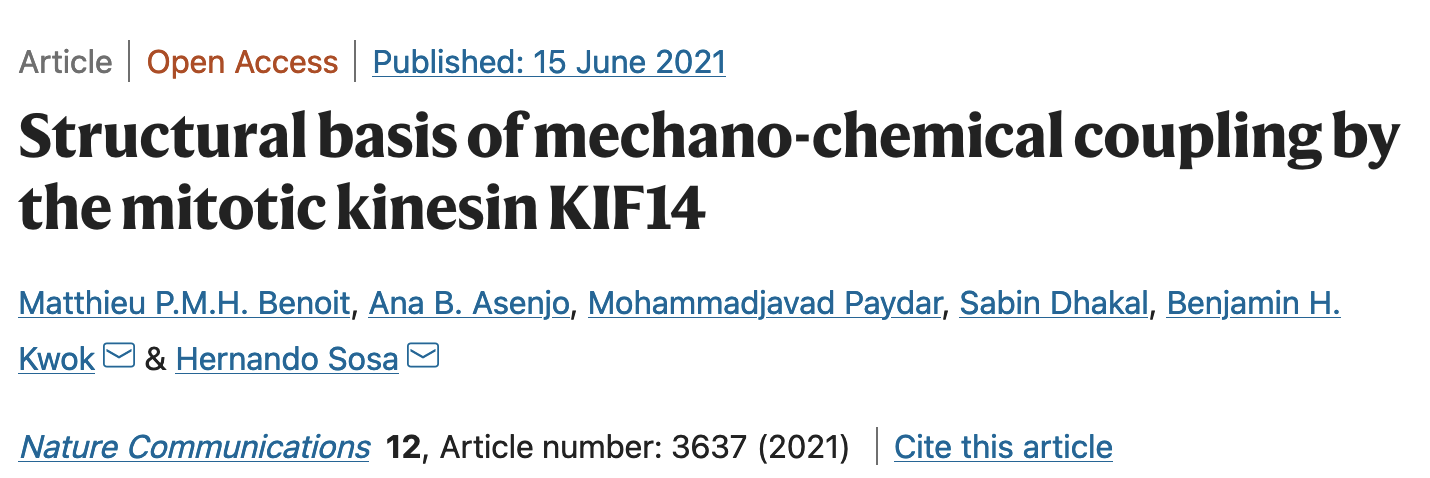 The major KIF14 motor domain conformations determined, semi-closed, open, open*, and closed (Table 2) are colored green, cyan blue, and red, respectively. α- and β-tubulin are colored light and dark gray, respectively, and the microtubule protofilaments are oriented with the plus end to the right. Starting from a microtubule-unbound semi-closed-ADP conformation (state 1) binding to the microtubule induces opening of the nucleotide-binding pocket and release of ADP (state 2). In this state, the neck-linker of both motor domains is undocked preventing the tethered motor domain from reaching the next tubulin binding site. The tethered motor domain remains mobile (disordered) and the dimer adopts a one-head-bound conformation similar to the MT-K755-Apo/ADP and MT-K772-Apo/ADP structures. Opening of the nucleotide pocket in the microtubule-bound head induces ADP release and allows ATP binding. ATP binding induces closure of the nucleotide-binding pocket and neck-linker docking. The docked neck-linker of the bound head positions the accompanying, tethered head, in a leading position (toward the microtubule plus end). The now leading head binds to the microtubule with its neck-linker undocked and pulled backward by the microtubule-bound trailing head. A two-head microtubule-bound intermediate similar to the MT-K755-ANP and MT-K772-ANP structures is formed (state 3). This two-heads-bound intermediate establish a coordinating gate in the chemo-mechanical cycle of the two motor domains. The undocked neck-linker in the leading head prevents it from adopting the closed catalytic conformation pausing hydrolysis until the trailing head releases from the microtubule. ATP hydrolysis is then favored in the neck-linker docked trailing head but not in the leading head leading to state 4. In this state, inter-head tension may cause partial undocking of the trailing head neck-linker accelerating product release and detachment of the trailing head leading to a one-head-bound intermediate (state 5). In the one-head-bound intermediate, the neck-linker of the ATP-bound leading head docks and places the tethered head forward toward the plus end. The two motor heads change leading and trailing positions and the now microtubule-bound leading head in the open configuration releases ADP and binds ATP (state 6). State 6 is similar to 3 but with the two heads exchanging leading and trailing positions and the whole molecule is displaced 8 nm in the plus direction
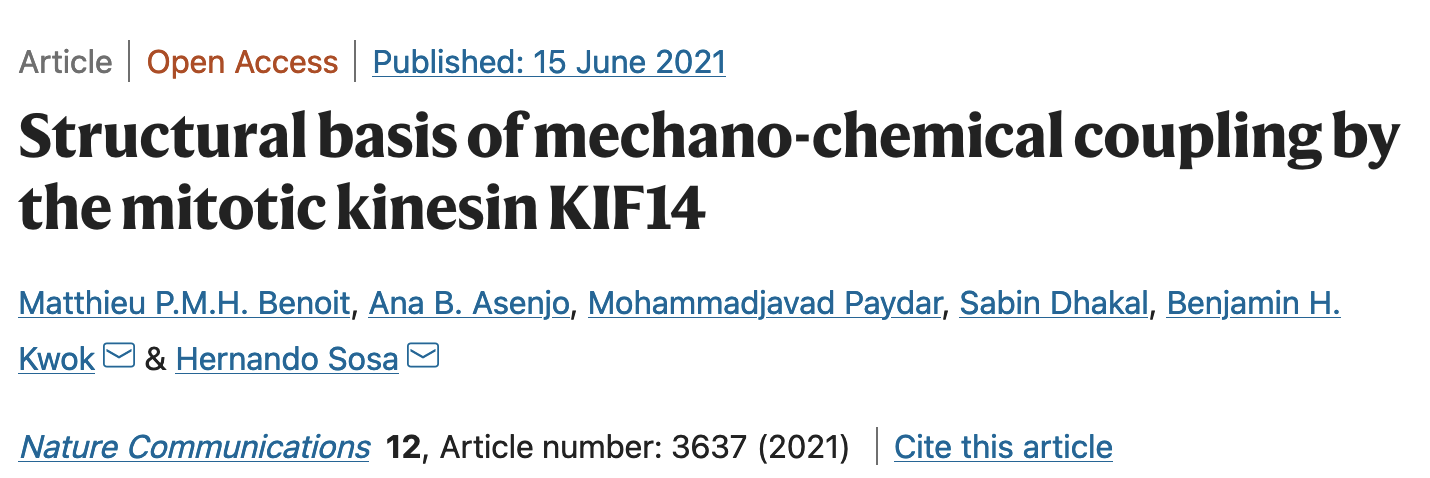 KIF14 Like other kinesins, KIF14 couples ATP hydrolysis and microtubule binding to the generation of mechanical work. 

1) There are three major conformations of the motor domain,
2) microtubule binding, ATP binding, hydrolysis and release, and the neck-linker domain govern the transition between the three conformations; 
3) an undocked neck-linker prevents the ATP-binding pocket from  closing and inhibits ATP hydrolysis; 
4) thirteen neck-linker residues are required to assume a stable docked conformation; 
5) the neck-linker position controls ATP hydrolysis; 
6) the two motor domains adopt distinct conformations when bound to the microtubule; and 
7) the two-heads-bound-state introduces structural changes in both motor domains of KIF14 dimers.
Myosin